عوامل البيئة النباتية
241 نبت
Plant Ecological Factors 
BOT 241
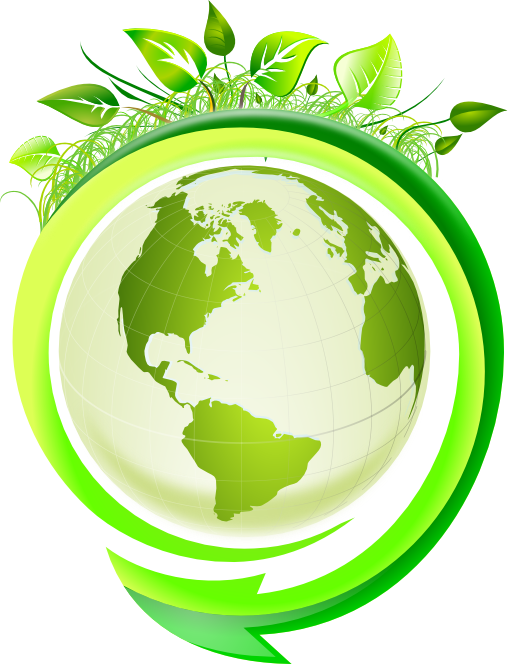 د. سعود العمري
أستاذ مشارك – بيئة فسيولوجية نباتية 
قسم النبات والأحياء الدقيقة
http://fac.ksu.edu.sa/saualamri
1
Dr. Saud Alamri
1/16/2024
1/16/2024
Dr. Saud Alamri
2
1/16/2024
Dr. Saud Alamri
3
محتويات المقرر
- المدخل يشمل: التعريف بالبيئة وعلم البيئة 

عوامل البيئة:
	1- مجموعة العوامل المناخية (الجوية)
		- الغلاف الجوي
		- الضوء
		- درجة الحرارة
		- الهواء
		- الماء
1/16/2024
Dr. Saud Alamri
4
محتويات المقرر
2- مجموعة عوامل الموقع (العوامل الطبوغرافية)
	الأقاليم النباتية
	
3- العوامل الأحيائية
		- تأثير الحيوانات على النباتات
		- تأثير النباتات على بعضها البعض
		- التنافس 
		- تأثير الإنسان
1/16/2024
Dr. Saud Alamri
5
محتويات المقرر
4-مجموعة عوامل التربة
	- مكونات التربة
	- تركيب التربة
	- مقطع التربة 
	- الصفات الطبيعية للتربة 
	- قوام التربة
	- رطوبة التربة
	- التركيب الكيميائي للتربة
1/16/2024
Dr. Saud Alamri
6
جدول التقييم					%
 - الحضور والفعالية 			          10  
- العملي					30
 - الامتحانات النصفيه 	 		        	20
 - الامتحان النهائي				40
المجموع 					100%
1/16/2024
Dr. Saud Alamri
7
1/16/2024
Dr. Saud Alamri
8
مقدمة عن البيئة والعوامل البيئية
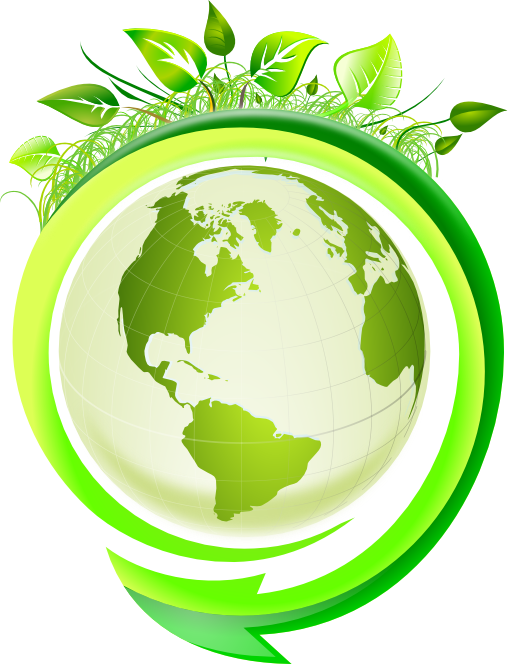 9
Dr. Saud Alamri
1/16/2024
ما هو علم البيئة ؟

“Ecology” إيكولوجيا ومعناها في العربية "علم البيئة" مشتقة من الجذر “Oikos” ويقصد بها "الموطن" ويقصد به موطن الكائنات الحية التي تعيش فيه و "Logos" وتعني "العلم".

علم البيئة: هو دراسة الكائنات الحية والوسط الذي تعيش فيه وجميع العلاقات المتبادلة بين الكائنات والوسط الخارجي. 

للبيئة التي تعيش فيها النباتات، ولأنواع النباتات والمجتمعات النباتية التي تستوطن تلك البيئة، ارتباطًا وثيقًا بحياة الإنسان وأنواع الحيوان التي تستوطن نفس البيئة.
1/16/2024
Dr. Saud Alamri
10
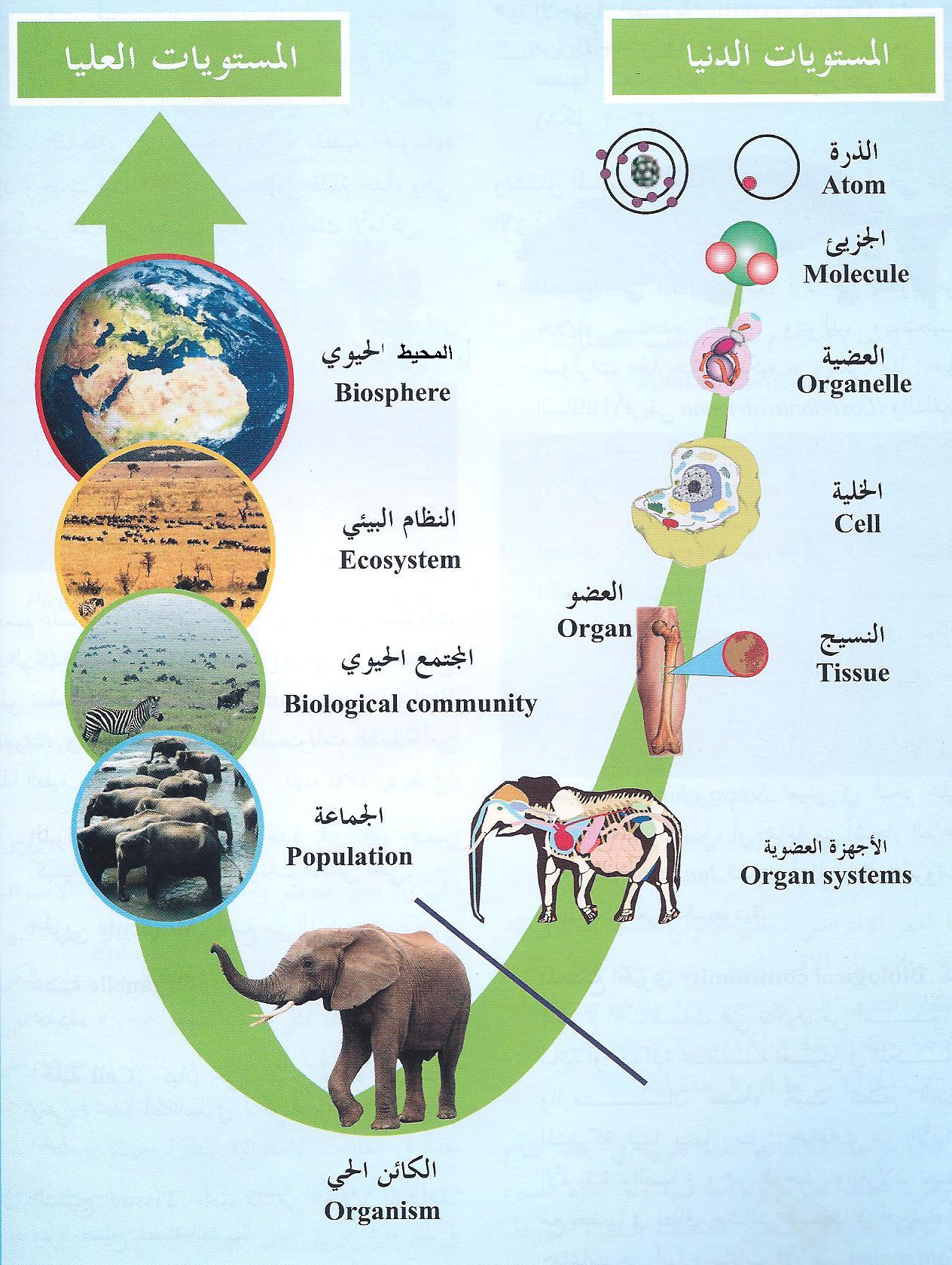 الطيف البيولوجي (Biological spectrum) .
1/16/2024
Dr. Saud Alamri
11
علم البيئة
علم البيئة الاجتماعية
Synecology
ويهتم بدراسة المجتمعات النباتية Plant Communities لمعرفة تركيبها ونشأتها والعوامل البيئية التي تؤثر في توزيعها.
علم البيئة الذاتية 
 Autecology
ويتناول دراسة العلاقة بين أنواع نباتية منفردة والعوامل البيئة المختلفة التي تحيط بها وكيفية استجابتها لهذه العوامل المختلفة ومدى تفاعلها معها.
1/16/2024
Dr. Saud Alamri
12
تقسيم علم البيئة حسب مستوى الدراسات :-
على الرغم من أن علم البيئة يقسم إلى علم البيئة الذاتي أو البيئة الجماعي إلا أن التقسيم الحديث لعلم البيئة يندرج تحت أربع أقسام أو مستويات:-
الإفراد Individuals )  )
المجموعات ( Populations ) 
المجتمعات Communities ) )
النظام البيئي Ecosystems ) )
علاقة علم البيئة بالعوامل الأخرى :- 
   لا يمكن اعتبار علم البيئة النباتية فرعا مستقلا عن فروع علم النبات لأنه وثيق الاتصال بجميع فروع علم النبات وبغيره من العلوم الأخرى أيضا وإنما هو في الحقيقة تجميع لمختلف فروع المعرفة والتي يمكن أن تلقي ضوءا على أحوال النباتات و مجتمعاتها الطبيعية .
1/16/2024
Dr. Saud Alamri
13
Ecological Factors العوامل البيئية 

العوامل البيئية المؤثرة هي التي تحدد طرز المجتمعات التي يمكن أن توجد في مكان بعينه. 
تقسم العوامل البيئية ذات التأثير الفعال على توزيع المجتمعات والأنواع النباتية في أربع مجموعات هي:
 (1-مجموعة العوامل المناخية (الجوية
Climatic (atmospheric) factors
2-مجموعة عوامل التربة
Edaphic (soil) factors 
(3-مجموعة عوامل الموقع (العوامل الطبوغرافية
Orographic (topographic) factors
4-مجموعة العوامل الأحيائية
Biotic factors
1/16/2024
Dr. Saud Alamri
14
تقسم العوامل البيئية (عوامل الموطن) حسب نوع التأثير إلى ثلاث مجموعات:
1-مجموعة العوامل ذات التأثير المباشر على نشاط النبات:
المحتوى المائي والرطوبة والضوء ودرجة الحرارة والذائبات وهواء التربة.

2-مجموعة العوامل ذات التأثير غير المباشر:
الأمطار ومكونات التربة والرياح والضغط الجوي.

3- العوامل التي يظهر أثرها من بعيد فقط وغالبًا ما يكون سببها أحد العوامل غير المباشرة:
العوامل النائية منها الارتفاع والانحدار والتعرض والسطح.

(Weaver &Clements 1938) ويفر و كلمنتس
1/16/2024
Dr. Saud Alamri
15
يرى دوبنمير (Daubenmire) ان المحيط الذي يعيش فيه الفرد او المجتمع يمكن تحليله الى عدد من العوامل مثل التربة والرطوبة والرياح ودرجة الحرارة ... الخ:
وعلى أساس ذلك يقسم العوامل البيئية إلى ثلاث اقسام :
1-مجموعة عوامل الهواء:
- المطر ودرجة الحرارة.

2-مجموعة عوامل التربة:
- المحتوى المائي للتربة ودرجة حرارتها.

3- عوامل احيائية:
- التطفل والرعي.

(Daubenmire 1974)
1/16/2024
Dr. Saud Alamri
16
وتصنف العوامل البيئية حسب مصدر التأثير إلى:
١) التربة 
2) الماء 
٣) درجة الحرارة
4) الضوء 
5) الجو 
٦) الحريق
7) العامل الأحيائي
دوبنمير Daubenmire
1/16/2024
Dr. Saud Alamri
17
تشابك العوامل البيئية
أي عامل من العوامل البيئية التي تؤثر بطريق مباشرة أو غير مباشر في حياة النبات كوجوده أو عدم وجوده في موطن ما، وفي شكله أو تركيبه الداخلي أو وظائفه الحيوية – يعتبر أحد عوامل الموطن
Habitat or environmental factor 
(أي الوسط الذي يعيش فيه النبات).
1/16/2024
Dr. Saud Alamri
18
أغلفة الأرض Earth spheres
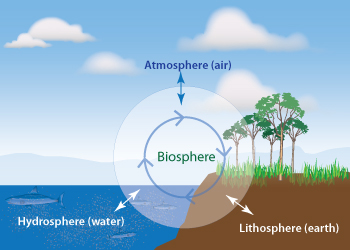 1/16/2024
Dr. Saud Alamri
19
(Biosphere) المحيط الحيوي
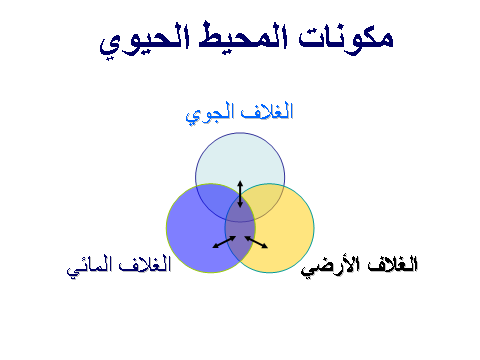 Atmosphere
Hydrosphere
Lithosphere
1/16/2024
Dr. Saud Alamri
20
أغلفة الأرض Earth spheres
1. الغلاف الصخري أو الأرضيLithosphere 
 ويشمل القشرة الأرضية المحيطة بباطن الأرض
2. الغلاف المائي Hydrosphere 
ويشمل البحار والمحيطات
3. الغلاف الغازي Atmosphere 
عبارة عن خليط من الغازات ويتكون عدة أغلفة متحدة تتميز عن بعضها البعض بنظامها الحراري ومكوناتها. 
4. الغلاف الحيوي (المحيط الحيوي) Biosphere 
الغلاف الذي توجد فيه الحياة.
1/16/2024
Dr. Saud Alamri
21
(Biosphere) المحيط الحيوي

هو الغلاف الذي توجد فيه الحياة (فيرنادسكي ). 

وتمتد حدوده من 30-50م فوق سطح التربة و من 10-12م في باطنها كما يشمل كامل عمق البحيرات وإلى عمق 35-400م في البحار والمحيطات.
 
Ecosystems المحيط الحيوي يتألف من مجموع النظم البيئية الموجودة في العالم، وتجري فيه التغيرات الأساسية الفيزيائية والكيميائية التي تطرأ على المواد غير الحية.
1/16/2024
Dr. Saud Alamri
22
النظام البيئي Ecosystem 

النظام البيئي عبارة عن مجتمع من الكائنات الحية المختلفة (community) من نباتات وحيوانات تعيش وتتفاعل مع بعضها في مكان معين مثل الغابات والبحيرات.

و يعرف بأنه: هو أية مساحة من الطبيعة وما تحتويه من كائنات حية ومواد غير حية.
مكونات النظام البيئي:
1- مكونات حية (Biotic components)
2- مكونات غير حية (Abiotic components)
1/16/2024
Dr. Saud Alamri
23
PRODUCERS: Autotrophs، Chemoautotrophs
BIOTIC COMPONENTS
CONSUMERS:
(heterotrophs)
Herbivores
Carnivores
Omnivores
Scavengers
DECOMPOSERS / MICROCONSUMERS (saprotrophs)
bacteria and fungi.
1/16/2024
Dr. Saud Alamri
24
المكونات الحية (Biotic Components)
تشمل المكونات الحية جميع الكائنات الموجودة ضمن النظام البيئي (من حيوان ونبات وكائنات حية دقيقة) وتنقسم إلى:
المنتجات (Producers) 
تحتاج هذه الكائنات الماء – ثاني أكسيد الكربون – الأملاح المعدنية ومصدر للطاقة الضوئية وبعض المعادن لتبقى حية (Autotrophs) 
المستهلكات (Consumers) 
وهي التي تستعمل المواد العضوية المنتجة من قبل الكائنات ذاتية التغذية سواءً بصورة مباشرة أو غير مباشرة وبذلك تعتبر هذه الكائنات الحية غير ذاتية التغذية (Heterotrophs) مثال؛ أكلات الأعشاب واللحوم. 
المحللات (Decomposers) 
 وهي كائنات حية غير ذاتية التغذية تعتمد في غذائها على تفكيك جثث وبقايا الكائنات الحية النباتة والحيوانية، ومن ثم تحويلها إلى مركبات بسيطة، ومن أمثلتها البكتيريا والفطريات.
1/16/2024
Dr. Saud Alamri
25
ABIOTIC COMPONENTS
ORGANIC COMPOUNDS; e.g. proteins، carbohydrates، lipids، nucleic acids etc.
CLIMATIC FACTORS;
e.g. light، temp، rain، humidity، etc.
INORGANIC SUBSTANCES;
 e.g. sulfur، boron، tend to cycle through ecosystems.
1/16/2024
Dr. Saud Alamri
26
المكونات غير الحية (Abiotic components)
 وتشمل:
المواد الغير عضوية مثل الكربون والأكسجين والنيتروجين 
المواد العضوية مثل البروتينات والكربوهيدرات والدهون 
عناصر المناخ مثل الحرارة والرطوبة والرياح والضوء
عناصر فيزيائية مثل الجاذبية و الإشعاع
1/16/2024
Dr. Saud Alamri
27